Calcul des indicateurs relatifs à la mesure 
des écarts de rémunération 
entre les femmes et les hommes : 
échanges sur la méthodologie
Réunion 12/12/2023
DPCG
A discuter en séance : (diapo suivantes)
Périmètre de la MS à prendre en compte

Calcul des indicateurs

Niveau de détail demandé pour la restitution des données

-    Calendrier pour les années à venir
Périmètre de la MS à prendre en compte
Source des données : fichiers KX de l’année civile

Eléments de masse salariale pris en compte : tous (pas d’exclusion)

Remarque : de nombreux rappels sur années antérieurs qui peuvent fausser les indicateurs (notamment en 2023 pour le RIFSEEP, PESR,…)

--> Choix méthodologique à faire : 
Pas d’exclusion
ou
Exclusion des rappels sur années antérieurs

	Décision réunion du 12/12/2023 d’exclure les rappels sur années antérieurs
Calcul des indicateurs composant l’index :
Rappel des indicateurs :
- Ecart global de rémunération entre les femmes et les hommes fonctionnaires calculé à partir de la moyenne de la rémunération des femmes comparée à celle des hommes à corps, grade et échelon équivalent
-          Ecart global de rémunération entre les femmes et les hommes contractuels calculé à partir de la moyenne de la rémunération des femmes comparée à celle des hommes à catégorie hiérarchique équivalente
-          Nombre d’agent public du sexe sous-représenté parmi les 10 plus hautes rémunérations
Ecart global de rémunération entre les femmes et les hommes fonctionnaires et contractuels :
calculé à partir de la moyenne de la rémunération des femmes comparée à celle des hommes à corps, grade et échelon équivalent (ou  catégorie hiérarchique équivalente pour les contractuels)

Calcul du salaire moyen annuel de chaque agent en équivalent temps plein

Calcul de la rémunération moyenne annuelle corps/grade/echelon/sexe avec pondération par l’ETP des agents qui composent la combinaison

Calcul du pourcentage d’écart pour chaque combinaison corps/grade/échelon entre femmes et hommes selon la formule : (F- H) / H  pas de calcul quand seulement un des sexes est représenté dans la combinaison

- Calcul final en pondérant ce pourcentage par le poids de la population sur la population totale
Nombre d’agent public du sexe sous-représenté parmi les 10 plus hautes rémunérations:
Calcul à l’agent sur la rémunération totale (pas de raisonnement sur une rémunération moyenne annuelle)

--> Choix méthodologique à faire dans la masse salariale prise en compte: 
Pas d’exclusion
ou
Exclusion des rappels sur années antérieurs

	Décision réunion du 12/12/2023 d’exclure les rappels sur années antérieurs
Niveau de détail demandé pour la restitution des données
A définir en séance les résultats doivent ils être présentés à un niveau fin ou macro?
En réunion du 12/12/2023, il est acté de proposer seulement une synthèse des 3 indicateurs
Trame proposée par la DPCG : Un tableau synthétique des données avec :
une ligne par indicateur + une ligne pour l’index
une colonne pour le résultat obtenu et une pour le nombre de points correspondant
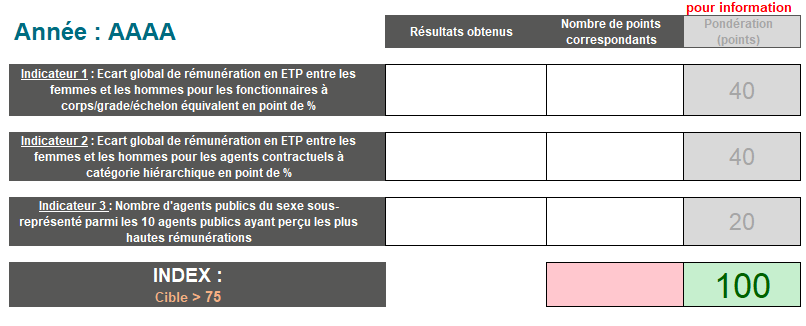 Calendrier
A définir en séance quelle est l’échéance?
	Echange réunion du 12/12/2023: 
les résultats doivent être publiés sur le site de l’UCA avant le 31/12/2023

la DPCG fournira les données 2022 pour le vendredi 15/12/2023 ainsi qu’une version provisoire des données 2023(à fin novembre)

-    le calendrier concernant la mise à jour annuelle n’a pas encore été discuté.